DAC3482 Test
DAC3482 Test
Test Setup:

10MHz complex tone sent from TSW1406EVM

Test conditions:

Fdac = 1228.8Msps Ext Clk connected to J9

4x Interpolation

Set jumper shunts as follows: JP2 1-2, JP3 2-3, JP4 2-3, JP5 1-2, JP6 1-2, JP10 1-2 and JP7, JP8, 
JP9, JP12, and JP13 installed

After power is applied, press DAC_RESET button on DAC EVM


 
Note: Must run DAC GUI as administrator
DAC3482 GUI Select “DAC3482” in the top middle of the GUI
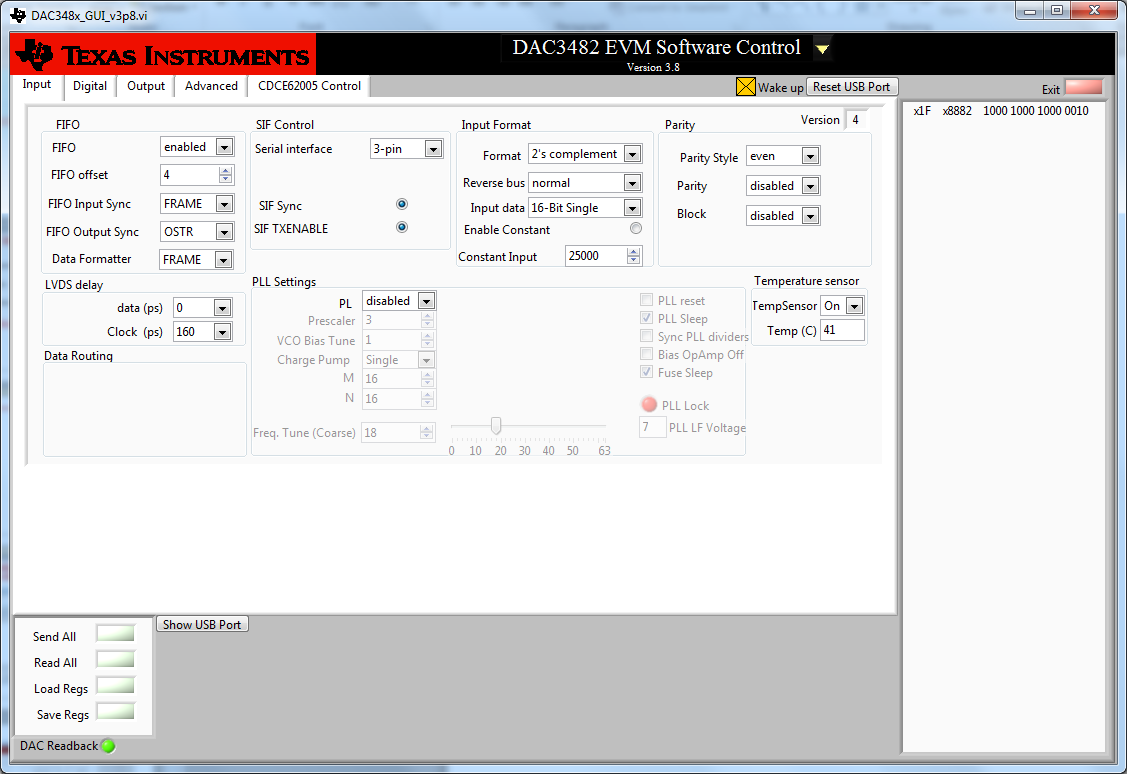 3
Click on “Load Regs” and load the file shown.
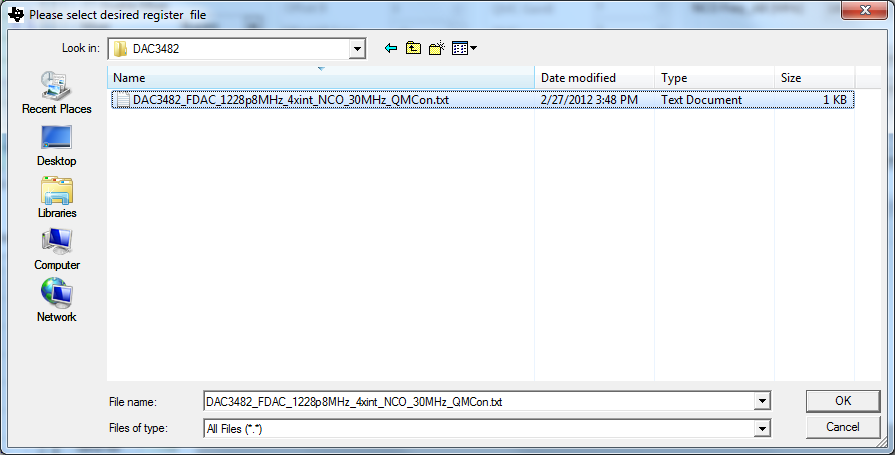 4
Digital TabSet the F sample to 1228.8MHzSet NCO 100MHz. Click on button to the right of “Enable NCO Update freq”.Toggle SIF Sync button.
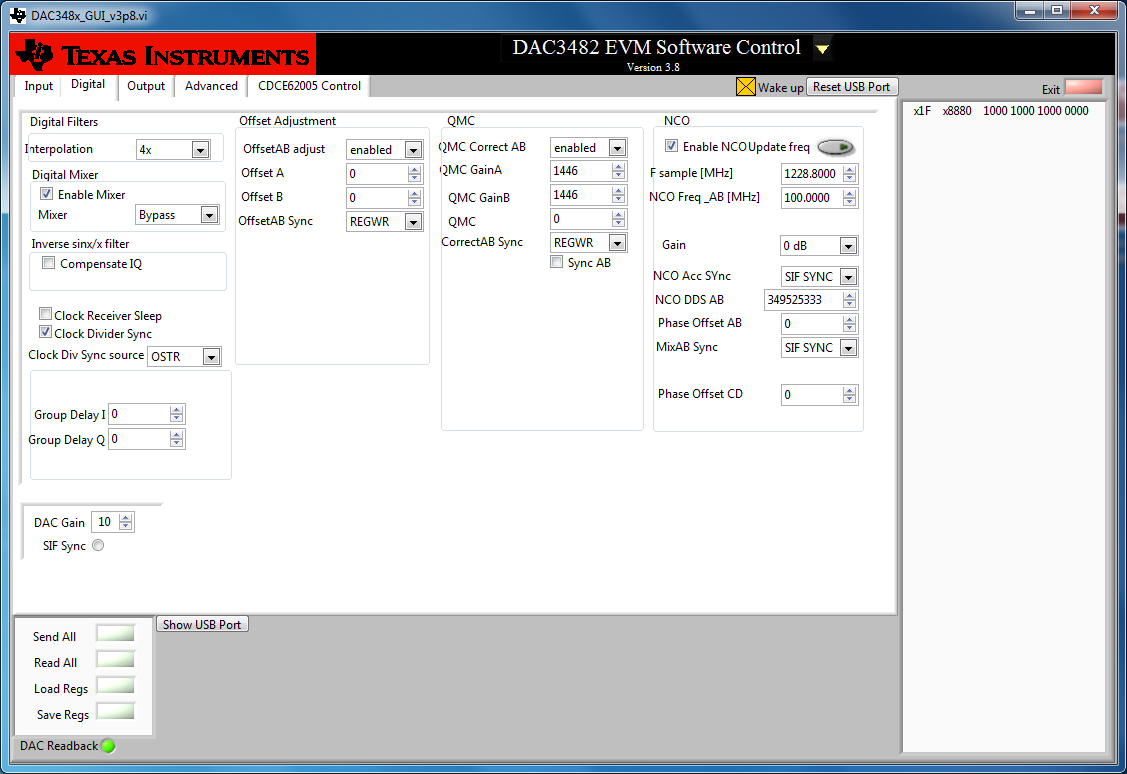 5
CDCE62005 Tab
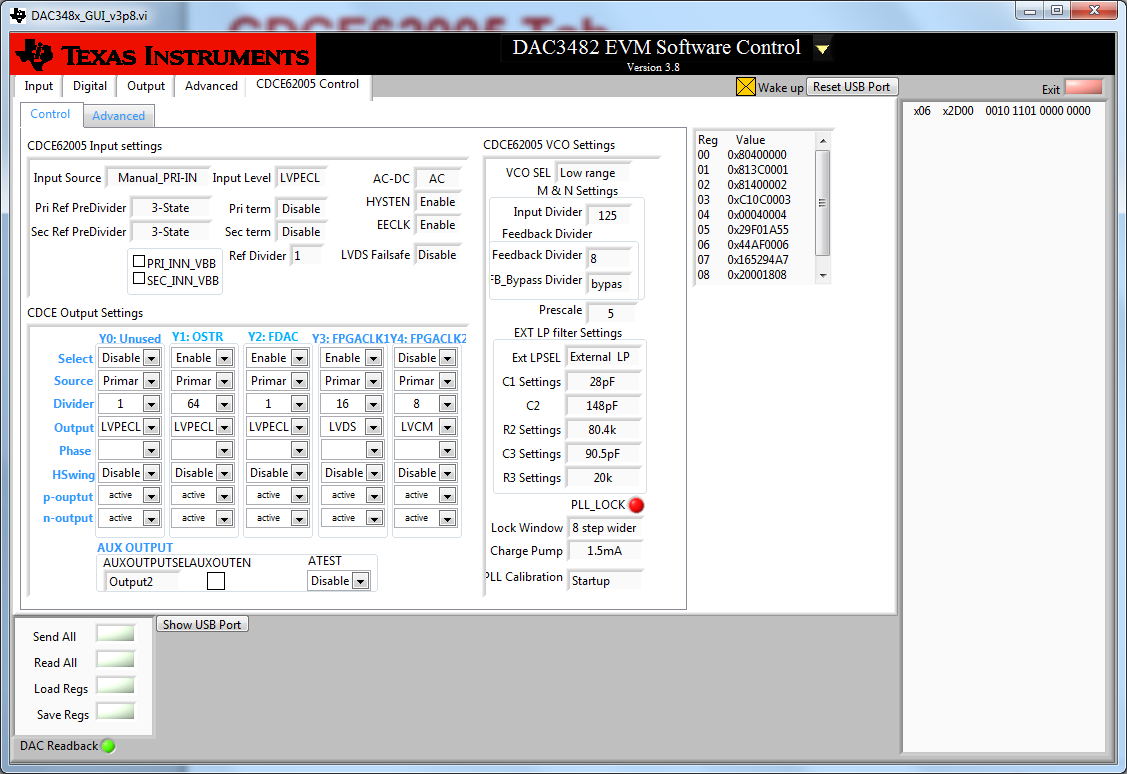 6
HSDC Pro Setup
CHB  tone at 110MHz (Input = 10MHz, NCO = 100MHz)
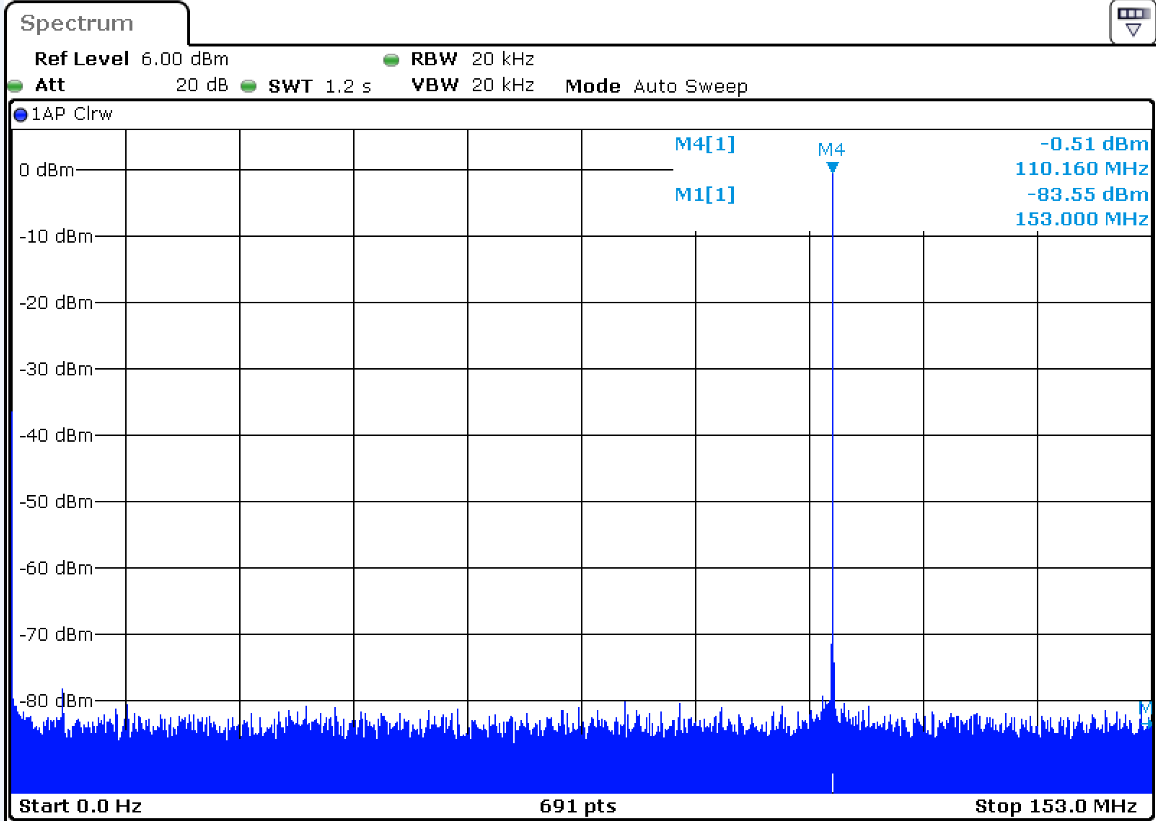 8